Web-Mining Agents Agents and Rational BehaviorDecision-Making under UncertaintySimple Decisions
Ralf Möller
Universität zu Lübeck
Institut für Informationssysteme
Literature
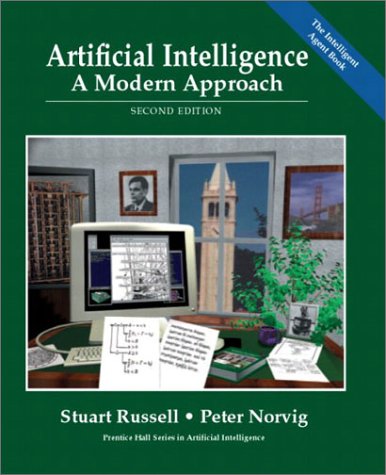 Chapter 16
Material from Lise Getoor, Jean-Claude Latombe, Daphne Koller, and Stuart Russell
Decision Making Under Uncertainty
Many environments have multiple possible outcomes
Some of these outcomes may be good; others may be bad
Some may be very likely; others unlikely

What’s a poor agent going to do??
?
?
a
a
b
b
c
c
{a(pa),b(pb),c(pc)}
 decision that maximizes    expected utility value
Non-Deterministic               vs. Probabilistic Uncertainty
{a,b,c}
 decision that is    best for worst case
Non-deterministic model
Probabilistic model
~ Adversarial search
Expected Utility
Random variable X with n values x1,…,xn and distribution (p1,…,pn)E.g.: X is the state reached after doing an action A under uncertainty
Function U of XE.g., U is the utility of a state
The expected utility of A is       EU[A=a] = Si=1,…,n p(xi|A=a)U(xi)
One State/One Action Example
s0
A1
s1
s2
s3
0.2
0.7
0.1
100
50
70
U(S0) = 100 x 0.2 + 50 x 0.7 + 70 x 0.1
          = 20 + 35 + 7
          = 62
s0
A1
A2
s1
s2
s3
s4
0.2
0.7
0.2
0.1
0.8
100
50
70
One State/Two Actions Example
U1(S0) = 62
 U2(S0) = 74
 U(S0) = max{U1(S0),U2(S0)} 
             = 74
80
s0
A1
A2
s1
s2
s3
s4
0.2
0.7
0.2
0.1
0.8
100
50
70
Introducing Action Costs
U1(S0) = 62 – 5 = 57
 U2(S0) = 74 – 25 = 49
 U(S0) = max{U1(S0),U2(S0)} 
             = 57
-5
-25
80
MEU Principle
A rational agent should choose the action that maximizes agent’s expected utility
This is the basis of the field of decision theory
The MEU principle provides a normative criterion for rational choice of action
AI is Solved!!!
Not quite…
Must have complete model of:
Actions
Utilities
States
Even if you have a complete model, it might be computationally intractable
In fact, a truly rational agent takes into account the utility of reasoning as well---bounded rationality
Nevertheless, great progress has been made in this area recently, and we are able to solve much more complex decision-theoretic problems than ever before
We’ll look at
Decision-Theoretic Planning
Simple decision making (ch. 16)
Sequential decision making (ch. 17)
Preferences
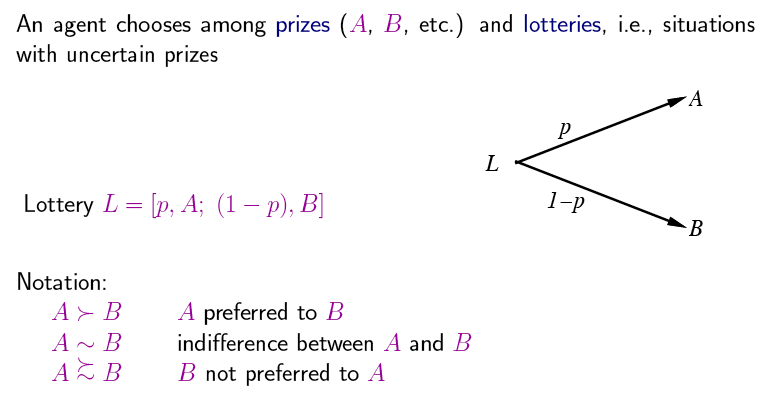 A and B can be lotteries again: Prizes are special lotteries: [1, X; 0, not X]
Rational preferences
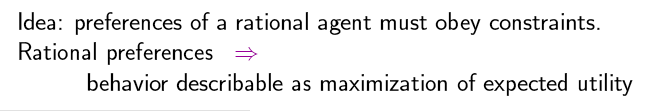 Rational preferences contd.
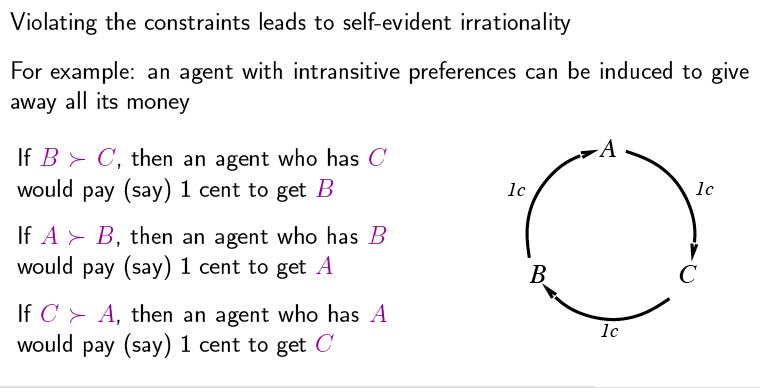 Axioms of Utility Theory
Orderability ({<, >, ~} is JEPD)
(A>B)  (A<B)  (A~B)
Transitivity 
(A>B)  (B>C)  (A>C)
Continuity
A>B>C  p [p,A; 1-p,C] ~ B
Substitutability
A~B  [p,A; 1-p,C]~[p,B; 1-p,C]
Monotonicity
A>B  (p≥q  [p,A; 1-p,B] >~ [q,A; 1-q,B])
Decomposability
[p,A; 1-p, [q,B; 1-q, C]] ~ [p,A; (1-p)q, B; (1-p)(1-q), C]
Decomposability: There is no fun in gambling
And then there was utility
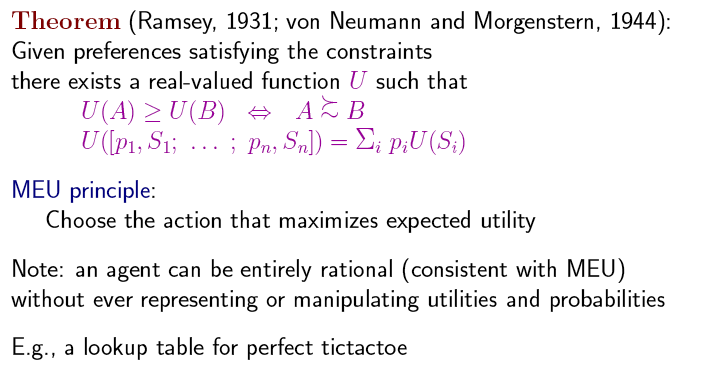 Utilities
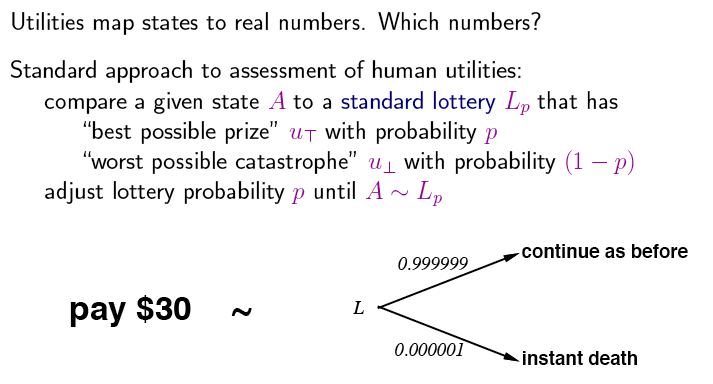 -and-continue-as-before
Utility scales
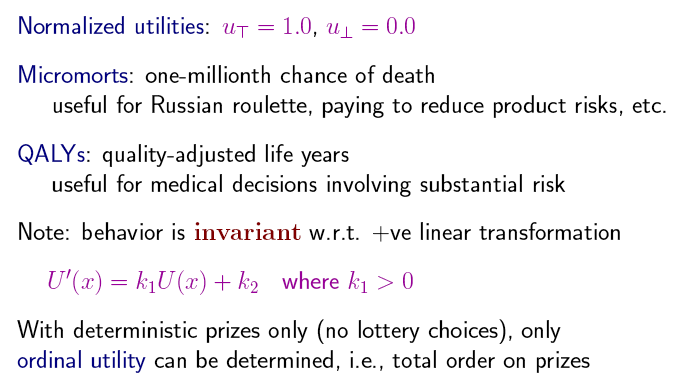 U(pay $30...) = 0.999999
Money
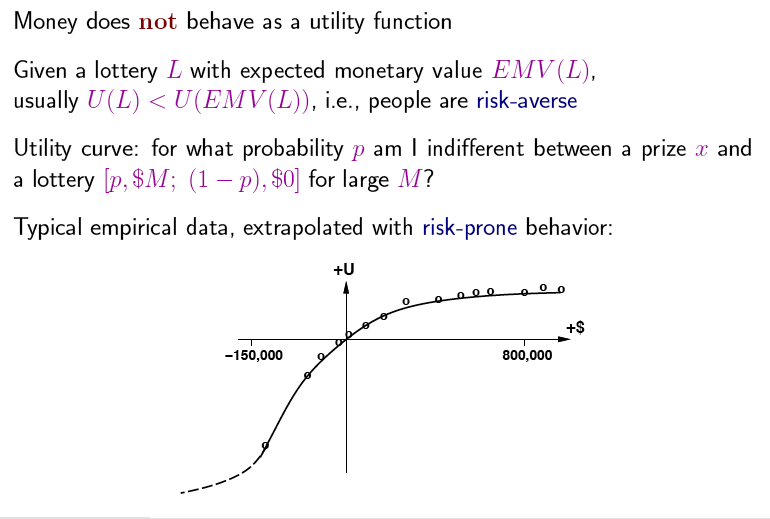 Money Versus Utility
Money <> Utility
More money is better, but not always in a linear relationship to the amount of money
Expected Monetary Value
Risk-averse – U(L) < U(SEMV(L))
Risk-seeking – U(L) > U(SEMV(L))
Risk-neutral – U(L) = U(SEMV(L))
Value Functions
Provides a ranking of alternatives, but not a meaningful metric scale
Also known as an “ordinal utility function”
Multiattribute Utility Theory
A given state may have multiple utilities
...because of multiple evaluation criteria
...because of multiple agents (interested parties) with different utility functions
Strict dominance
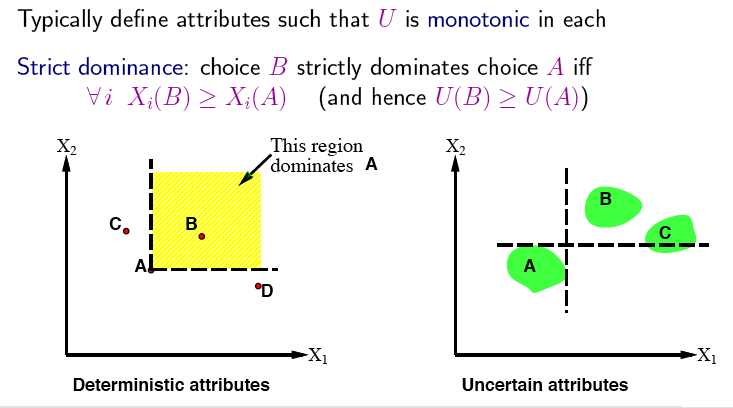 Stochastic dominance
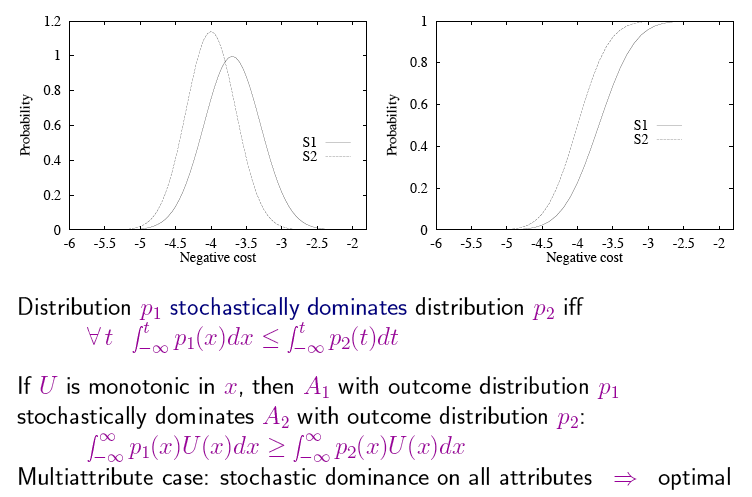 Continuous random variable S1 stochastically dominates S2 iff
t . P(S1 ≥  t) ≥ P(S2 ≥  t)
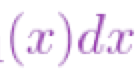 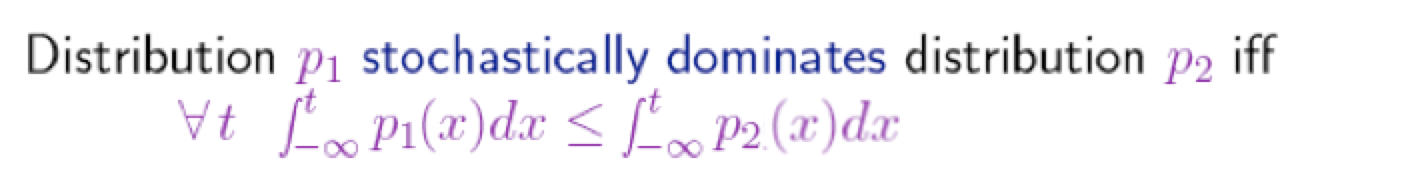 Stochastic Dominance
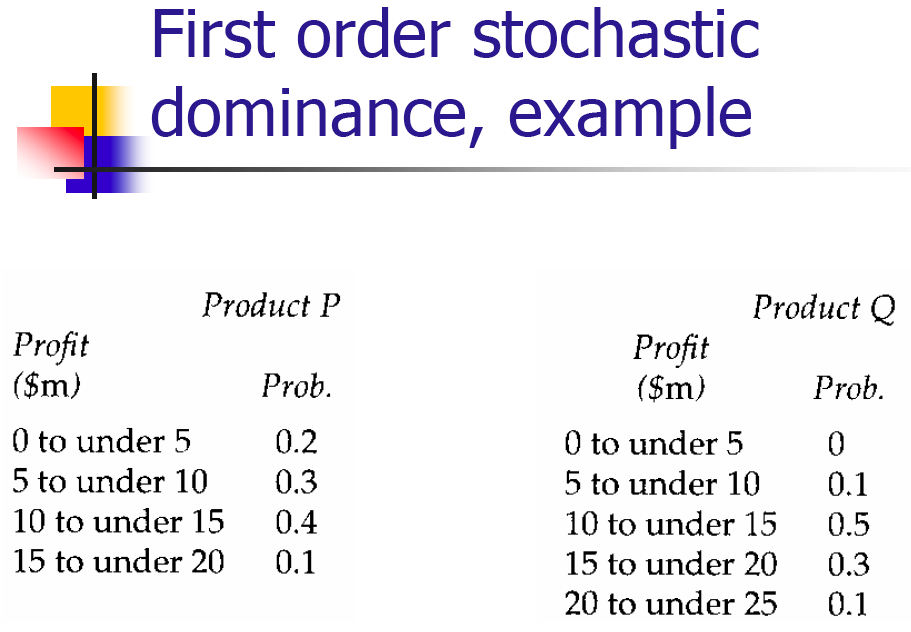 Stochastic Dominance
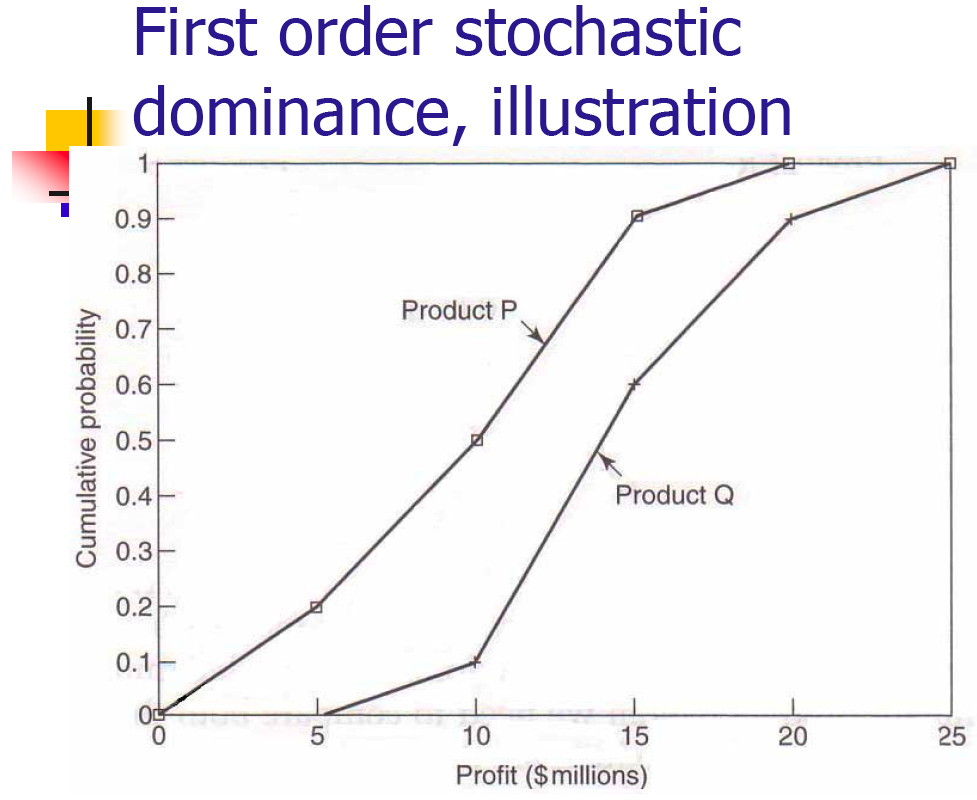 Stochastic Dominance
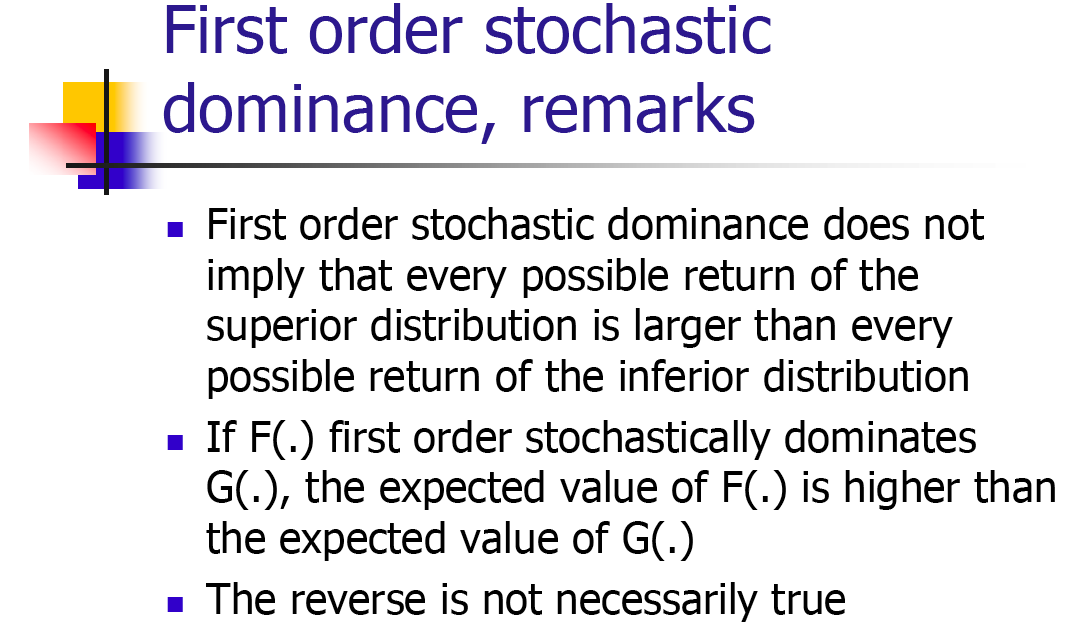 Preference structure: Deterministic
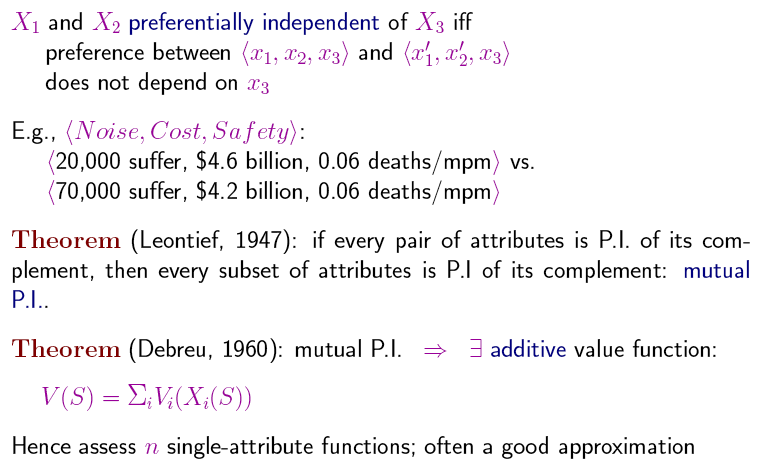 month > vs.
month >
V(x1, ..., vn) = 𝚺i Vi(xi)
Preference structure: Stochastic
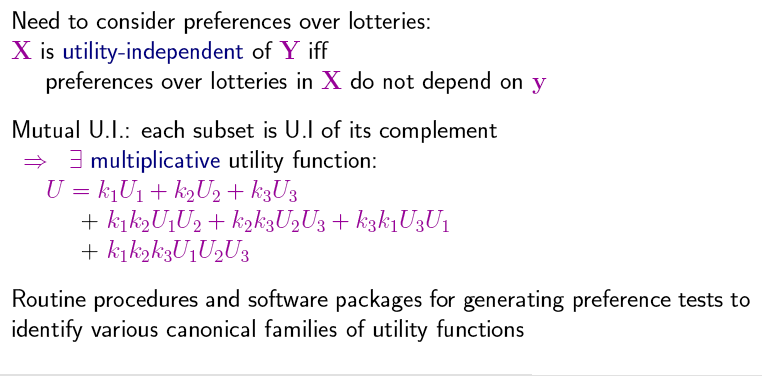 Decision Networks
Extend BNs to handle actions and utilities
Also called influence diagrams
Use BN inference methods to solve
Perform Value of Information calculations
Decision Networks cont.
Chance nodes: random variables, as in BNs
Decision nodes: actions that decision maker can take
Utility/value nodes: the utility of the outcome state.
R&N example
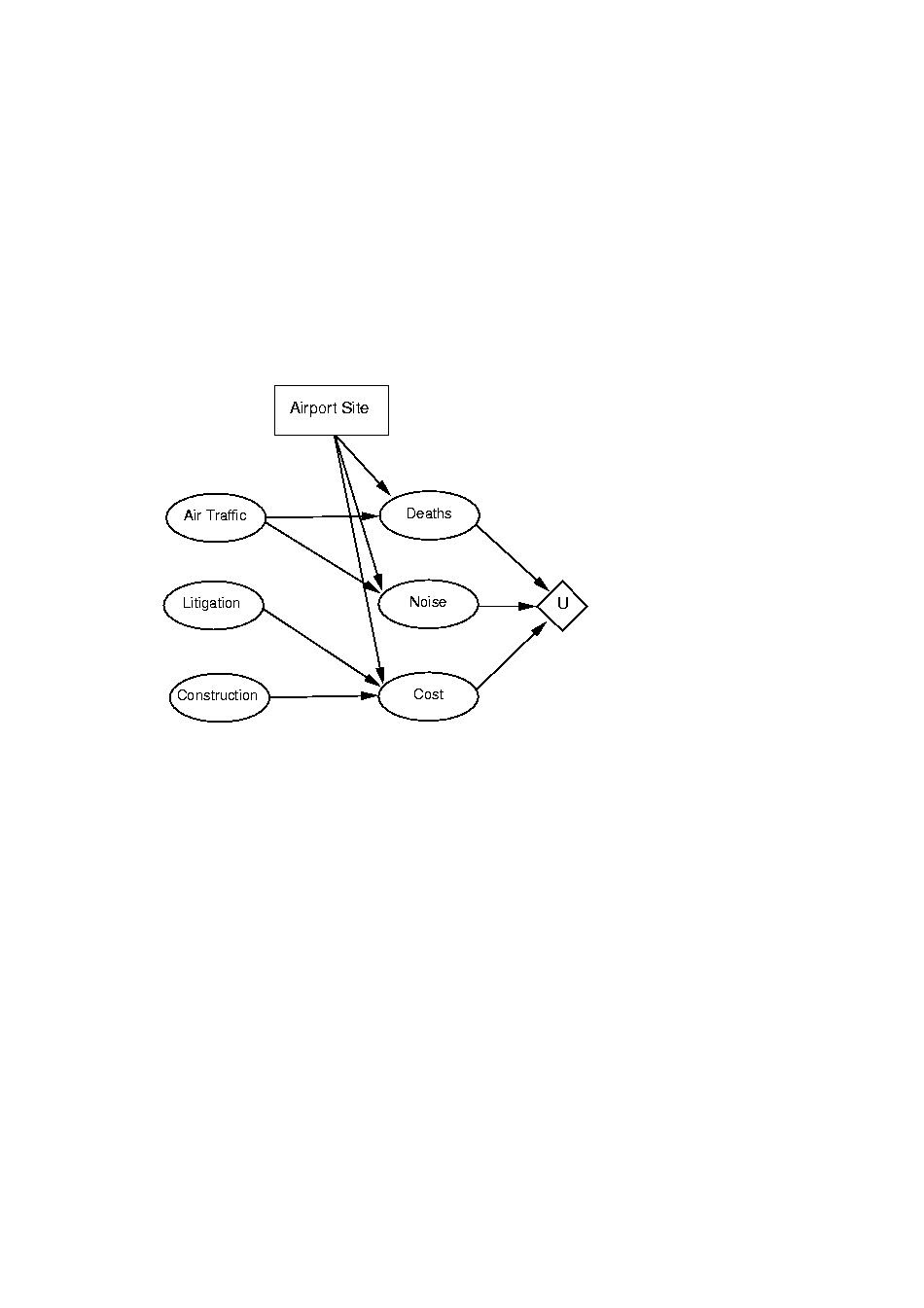 Umbrella Network
take/don’t take
P(rain) = 0.4
umbrella
weather
have umbrella
forecast
P(have|take) = 1.0
P(~have|~take)=1.0
happiness
f            w         p(f|w)
sunny    rain      0.3
rainy      rain      0.7
sunny  no rain   0.8
rainy    no rain   0.2
U(have,rain) = -25
U(have,~rain) = 0
U(~have, rain) = -100
U(~have, ~rain) = 100
Evaluating Decision Networks
Set the evidence variables for current state
For each possible value of the decision node:
Set decision node to that value
Calculate the posterior probability of the parent nodes of the utility node, using BN inference
Calculate the resulting utility for action
Return the action with the highest utility
Decision Making: Umbrella Network
Should I take my umbrella??
take/don’t take
P(rain) = 0.4
umbrella
weather
have umbrella
forecast
P(have|take) = 1.0
P(~have|~take)=1.0
happiness
f            w         p(f|w)
sunny    rain      0.3
rainy      rain      0.7
sunny  no rain   0.8
rainy    no rain   0.2
U(have,rain) = -25
U(have,~rain) = 0
U(~have, rain) = -100
U(~have, ~rain) = 100
Value of information
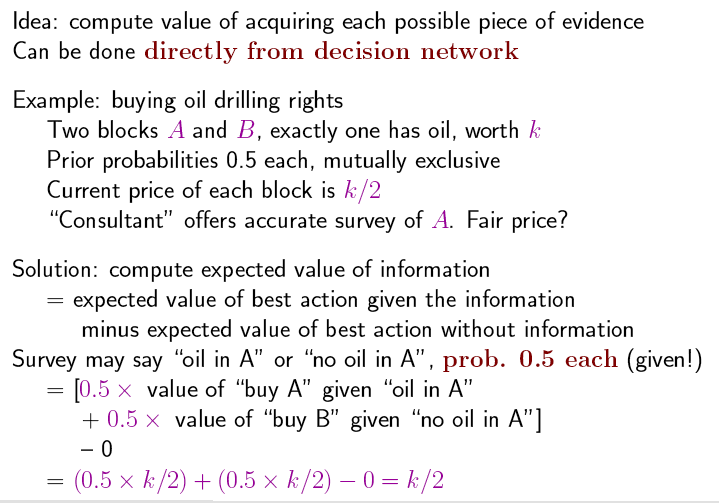 General formula
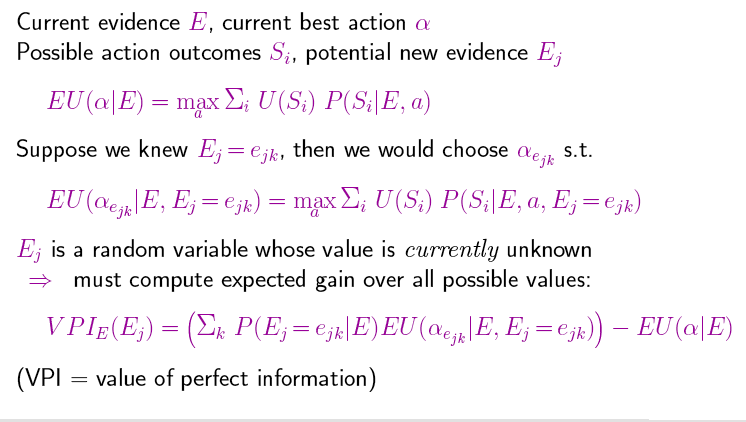 Properties of VPI
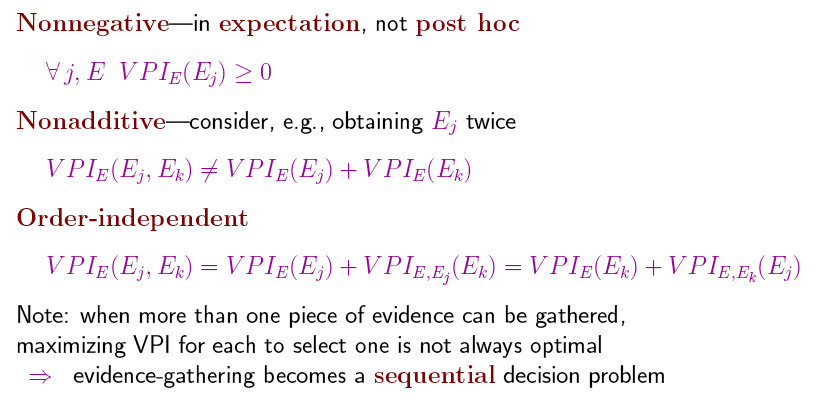 Qualitative behaviors
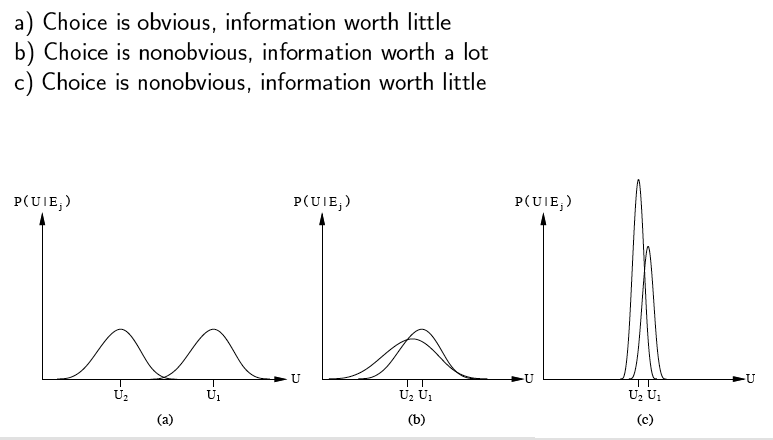 Information Gathering Agent
Ask questions Request(Ej) in a reasonable order
Avoid irrelevant questions
Take into account imporance of piece of information j in relation to Cost(Ej)
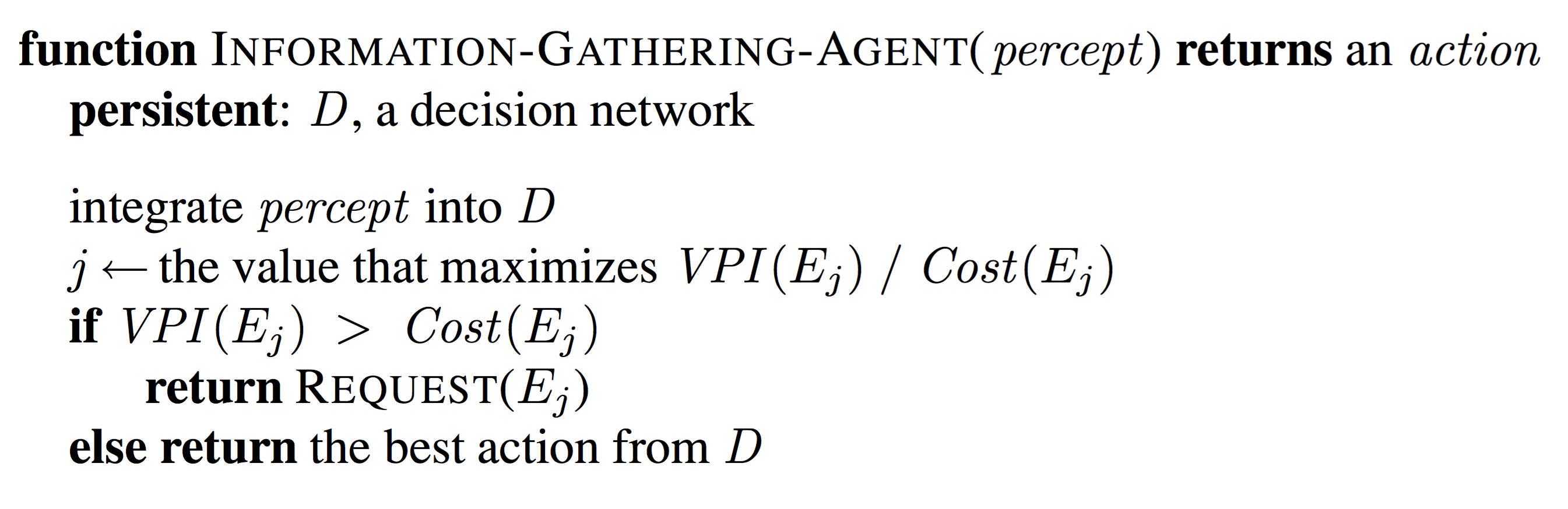